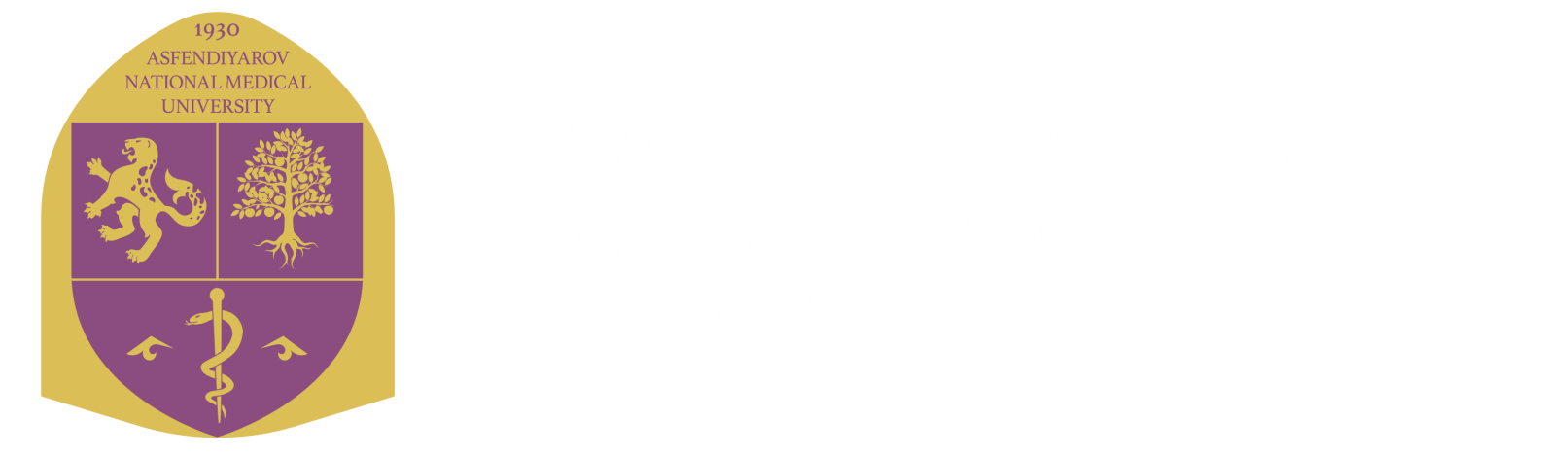 «С.Ж. АСФЕНДИЯРОВ АТЫНДАҒЫ ҚАЗАҚ ҰЛТТЫҚ МЕДИЦИНА УНИВЕРСИТЕТІ» КЕАҚ
НАО «КАЗАХСКИЙ НАЦИОНАЛЬНЫЙ МЕДИЦИНСКИЙ УНИВЕРСИТЕТ ИМЕНИ С.Д. АСФЕНДИЯРОВА
Предложения ГУП по Педиатрии, анестезиологии и медицинской реабилитологии к проектам ОРК, ПС и независимой оценке выпускников образовательных программ (согласование спецификаций) по направлению подготовки Здравоохранение
докладчик - председатель ГУП 
(по Педиатрии, анестезиологии и медицинской реабилитологии, НАО «КазНМУ им.С.Д.Асфендиярова»)
Катарбаев Адыл Каирбекович, 
д.м.н., зав.кафедрой детских инфекционных болезней
Предложения ГУП к проектам ОРК, ПС
Представленные предложения комитетов ГУП дополнения и изменения профессиональных стандартов по специальностям:

Детская хирургия (одобрен и размещен на сайте РЦРЗ)
Традиционная медицина (одобрен и размещен на сайте РЦРЗ)
Спортивная медицина (одобрен и размещен на сайте РЦРЗ)
Аллергология и иммунология детская 
Нефрология, в т.ч. детская
Кардиология, в т.ч.  детская
Фтизиатрия, в т.ч. детская
Ревматология, в т.ч. детская 
Гастроэнтерология, в т.ч. детская
Предложения ГУП к проектам ОРК, ПС
Представленные предложения комитета 
АЛЛЕРГОЛОГИЯ И ИММУНОЛОГИЯ ДЕТСКАЯ
 1. Заменить определение термина «Иммунитет - …» на «Иммунитет – это защита организма от генетически чужеродных веществ (антигенов) эндогенного и экзогенного происхождения с целью сохранения и поддержания гомеостаза, структурной и функциональной целостности организма, а также биологической (антигенной) индивидуальности и видовых различий».
2.	Заменить определение термина «Иммунодефицитные состояния - …» на «Иммунодефицитные состояния – это заболевания, обусловленные генетическим дефектом, приводящим к блокаде созревания или функции одного/нескольких различных звеньев иммунной системы».
3.	К «КАРТОЧКА ПРОФЕССИИ: Врач резидент аллерголог и иммунолог» в раздел «Основная цель деятельности» добавить «… при аллергических и иммунопатологических заболеваниях…».
4.	К «Трудовая функция №2» - «Задача №2» - «Навыки и умения» - п. 2 дополнить: «Навыки владения техникой оказания экстренной специализированной медицинской помощи при острых аллергических и неаллергических состояниях, ...», т. к. в перечне острых неотложных состояний приводятся и неаллергические случаи.
Предложения ГУП к проектам ОРК, ПС
Представленные предложения комитета НЕФРОЛОГИЯ ДЕТСКАЯ
Указано на наличие таких спорных терминов, как «Дисметаболическая нефропатия», отмечаются повторения в тексте пункты 16-20 и 34-41 раздела 20212-2-022 «Врач нефролог взрослый», также отсутствие нозологии диабетическая нефропатия, фосфорно-кальциевые нарушения и их коррекция при ХБП. Рекомендовано принять за основу и внести указанные поправки в текст профессионального стандарта «Нефрология»
Представленные предложения комитета КАРДИОЛОГИЯ ДЕТСКАЯ
Профессионального стандарта «Кардиология», который предназначен для осуществления целого ряда целевых направлений и задач по подготовке квалифицированных специалистов по специальности «Кардиология» в РК и с учетом реалии сегодняшнего дня и перспективы на будущее, решено принять профстандарт с поправками и предложениям
Предложения ГУП к проектам ОРК, ПС
Представленные предложения комитета ФТИЗИАТРИЯ ДЕТСКАЯ
специальность не разделена на взрослую и детскую фтизиатрию, стандарт был обсужден совместно с коллегами ГУП «Фтизиатрия взрослая», так как «Карточка профессии», обозначена как «Врач-фтизиатр взрослый, детский» и все Трудовые функции Стандарта предполагают знания, умения и навыки как взрослого, так и детского специалиста. Все рекомендации были объединены и поданы в решении комитета «Фтизиатрия взрослая» ГУП терапии.
Представленные предложения комитета РЕВМАТОЛОГИЯ ДЕТСКАЯ
Рекомендовать внести дополнения в Перечень специальностей … , выделить самостоятельно специальность  «врач - детский ревматолог». Рекомендовать РЦРЗ создать рабочую группу для разработки отдельного профессионального стандарта по «детской ревматологии»
Предложения ГУП к проектам ОРК, ПС
Требуется РАЗРАБОТКА профессиональных стандартов по специальностям:
Неонатология
Педиатрия
Инфекционные болезни детские
Психиатрия и неврология детская
Пульмонология детская
Анестезиология и реаниматология взрослая, детская
Онкология и гематология детская
Физическая медицина и реабилитация 


Рекомендуется создание рабочих групп при РЦРЗ для разработки ПС.
Предложения ГУП по согласованию спецификаций независимой оценки выпускников ОП по направлению подготовки Здравоохранение
Представленные предложения комитетов ГУП по НЕЗАВИСИМОЙ ОЦЕНКИ выпускников одобрить без изменений по следующим специальностям:

Инфекционные болезни детские
Пульмонология детская
Онкология и гематология детская
Предложения ГУП по согласованию спецификаций независимой оценки выпускников ОП по направлению подготовки Здравоохранение
Предложения ГУП по согласованию спецификаций независимой оценки выпускников ОП по направлению подготовки Здравоохранение
Предложения ГУП по согласованию спецификаций независимой оценки выпускников ОП по направлению подготовки Здравоохранение
Предложения ГУП по согласованию спецификаций независимой оценки выпускников ОП по направлению подготовки Здравоохранение